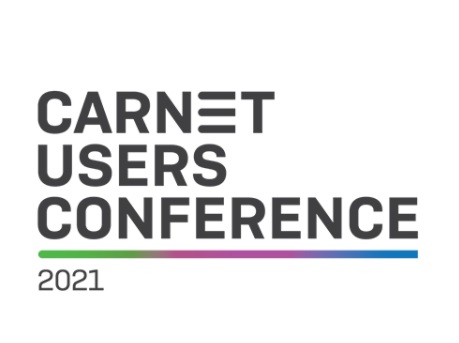 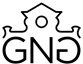 Kreativnim programiranjem do praga digitalne budućnosti književnosti
Upoznavanje s elektroničkom književnosti 
kroz izradu književnog teksta u programskom jeziku Python
Maja Hoić
Stručna suradnica knjižničarka
Gimnazija Nova Gradiška
GIMNAZIJA NOVA GRADIŠKA
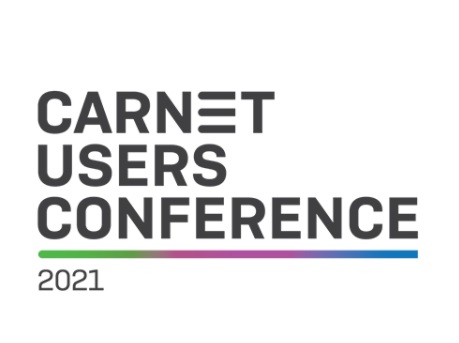 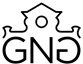 HRVATSKI JEZIK
KNJIŽEVNOST
MEDIJI
MEDIJSKA PISMENOST
ELEKTRONIČKA KNJIŽEVNOST
ŠKOLSKA KNJIŽNICA
PROGRAMIRANJE
INFORMATIKA
GIMNAZIJA NOVA GRADIŠKA
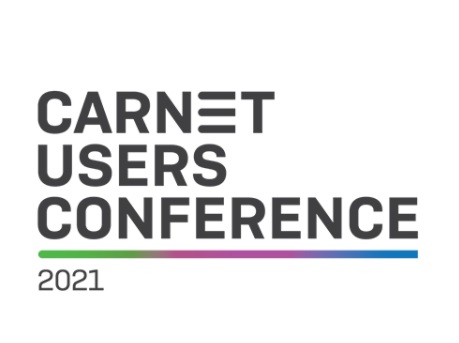 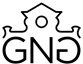 KNJIŽEVNOST na novim MEDIJIMA
ELEKTRONIČKI ČITAČI KAO OPONAŠAJUĆA TEHNOLOGIJA I MEDIJ
KNJIGA KAO TEHNOLOGIJA I MEDIJ
-
TISAK
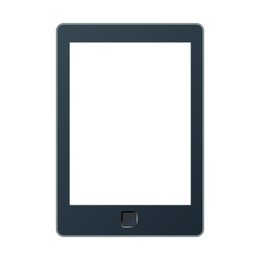 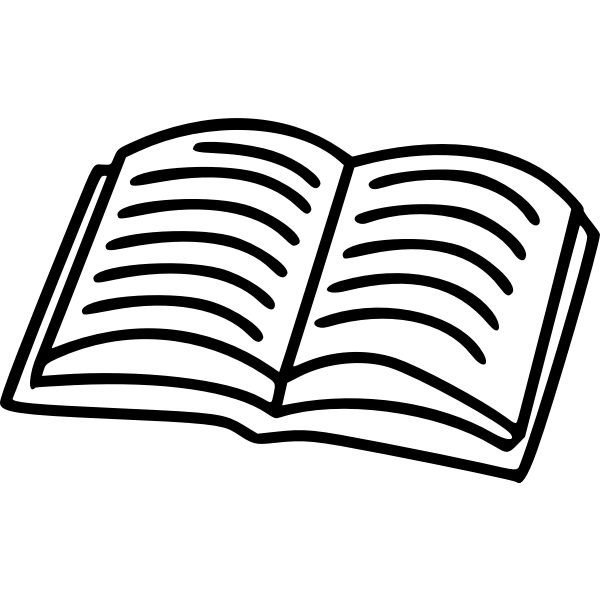 GIMNAZIJA NOVA GRADIŠKA
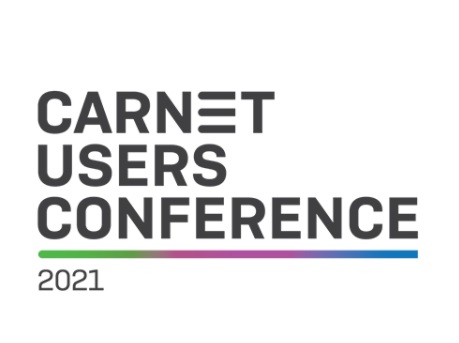 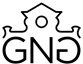 KNJIŽEVNOST KOJA JE „ROĐENA” DIGITALNO
GIMNAZIJA NOVA GRADIŠKA
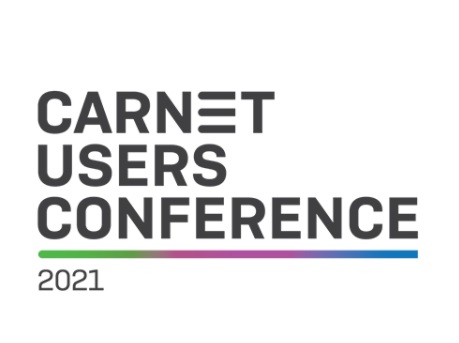 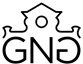 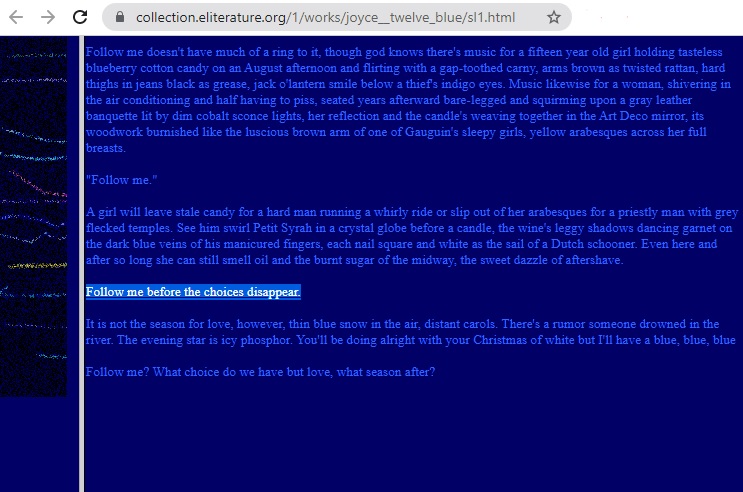 Michael Joyce: Twelve Blue – web hipertekst, 1996.
GIMNAZIJA NOVA GRADIŠKA
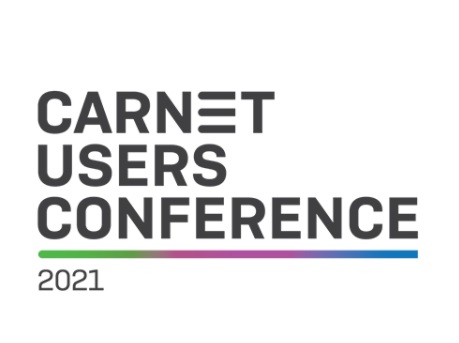 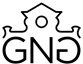 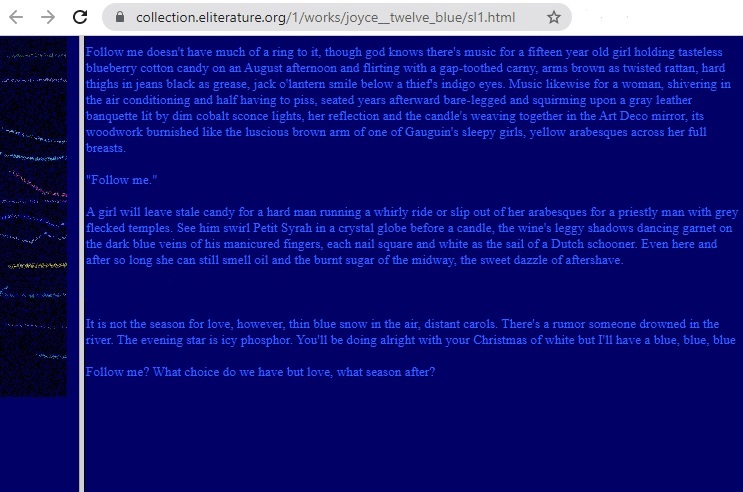 Michael Joyce: Twelve Blue – web hipertekst, 1996.
GIMNAZIJA NOVA GRADIŠKA
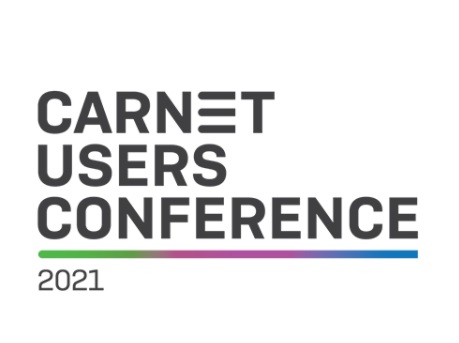 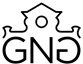 Kroz (kreativno) programiranje do praga književnosti na novim medijima
Programiranje 
+
 Konstrukcija književnog teksta
GIMNAZIJA NOVA GRADIŠKA
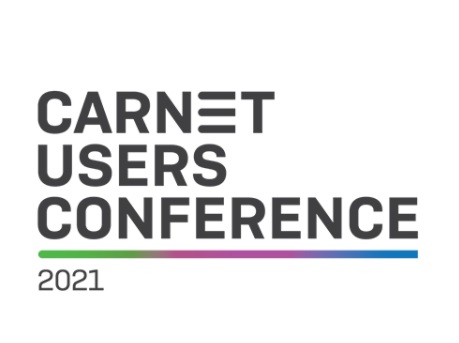 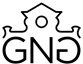 Radionice izrađene iz perspektive stručnog suradnika knjižničara
Kurikulum nastavnog predmeta 
Informatika

Računalno razmišljanje i programiranje
Kurikulum nastavnog predmeta 
Hrvatski jezik 

Književnosti i stvaralaštvo
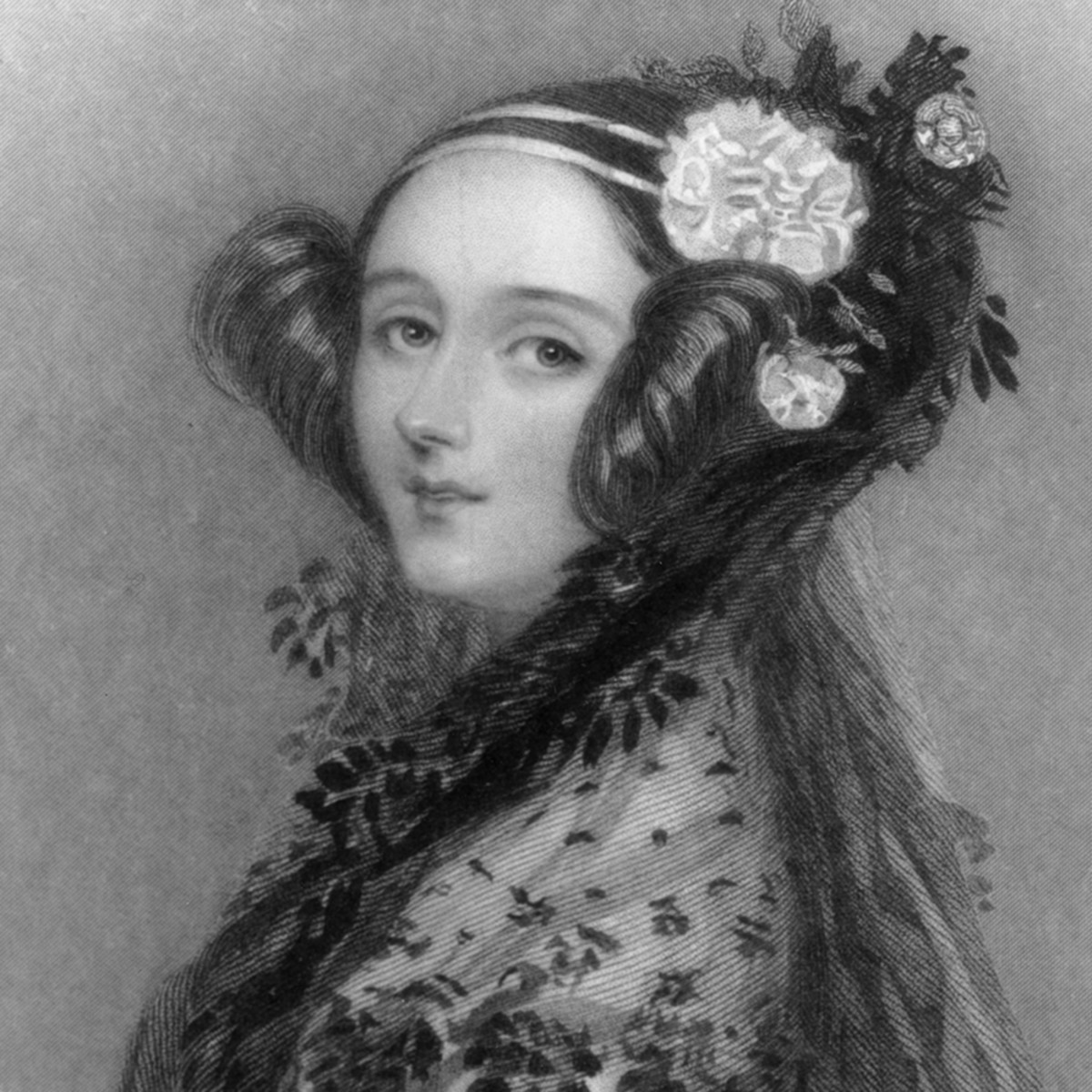 Ada Lovelace (Byron)
GIMNAZIJA NOVA GRADIŠKA
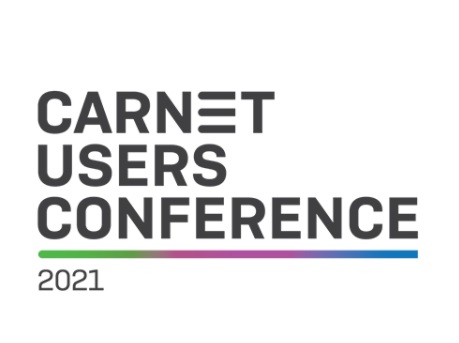 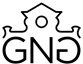 Izrada interaktivne fikcije
Računalno programirana priča kontrolirana tekstualnim naredbama
GIMNAZIJA NOVA GRADIŠKA
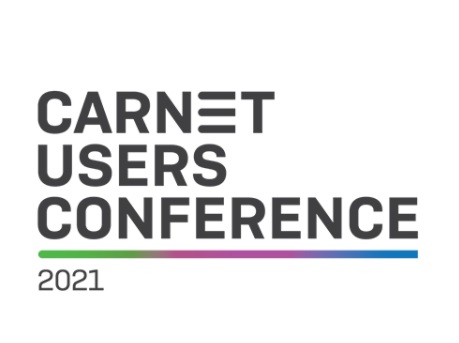 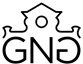 Kreiranje priče
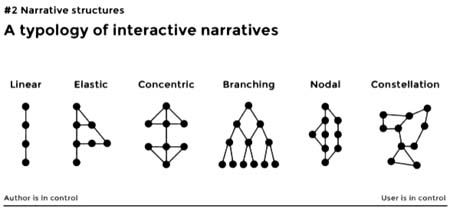 http://timewavefestival.com/storydesign.html
Benjamin Hoguet
GIMNAZIJA NOVA GRADIŠKA
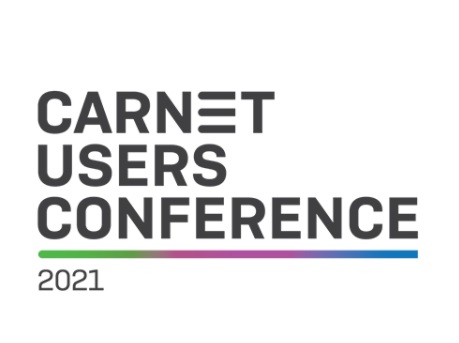 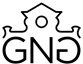 Python
„U tamnoj noći našao se na kraju šume. Dva puteljka pojavila se ispred njega i morao je odabrati kreće li lijevim ili desnim puteljkom.”
if answer == “d”:
	print “Odlučio se na desni puteljak”
else: 
	print “Odlučio se na lijevi puteljak”
GIMNAZIJA NOVA GRADIŠKA
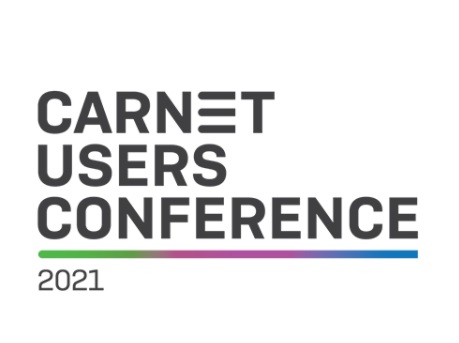 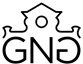 Mogućnost dijeljenja priče preko Replit -
IKT
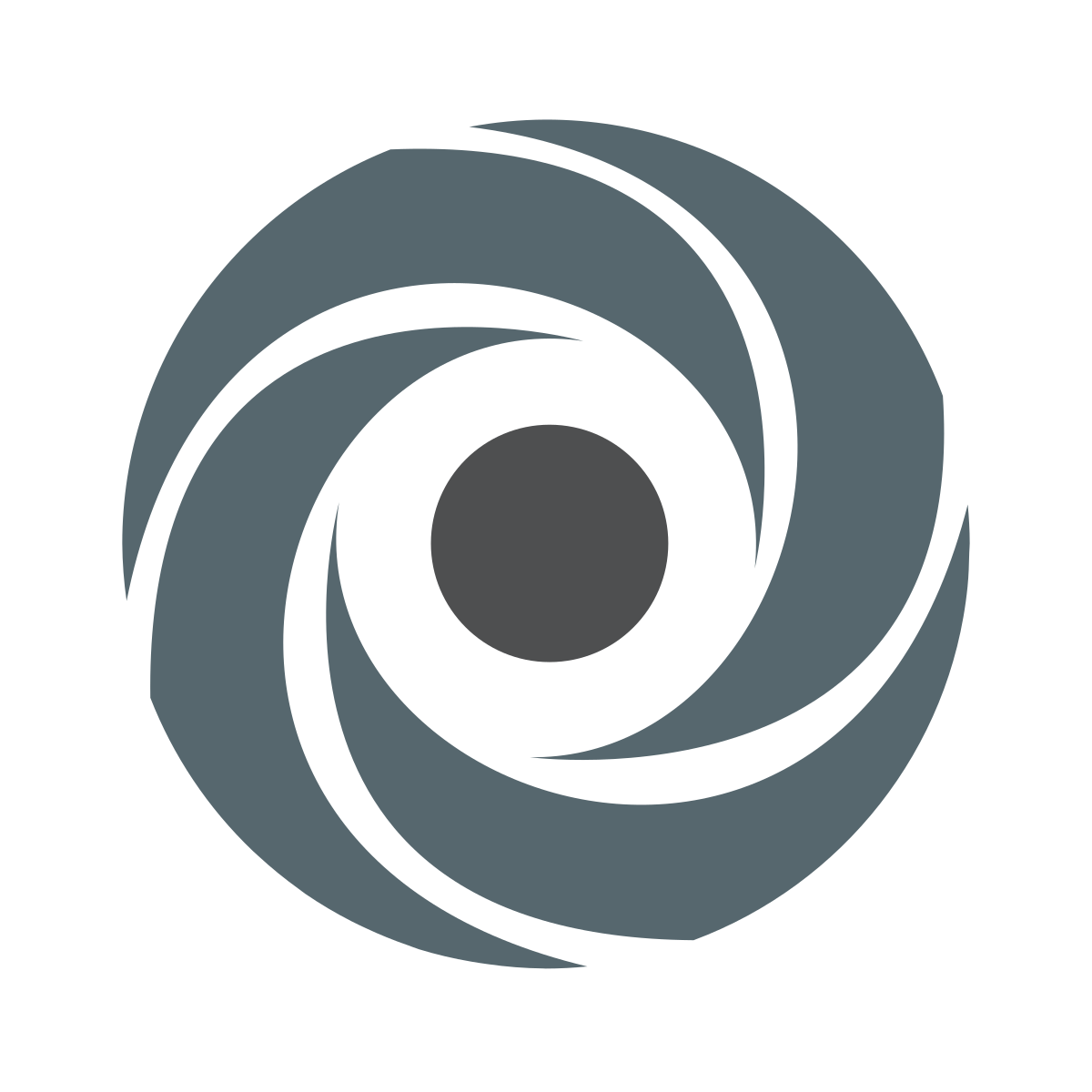 replit.com
GIMNAZIJA NOVA GRADIŠKA
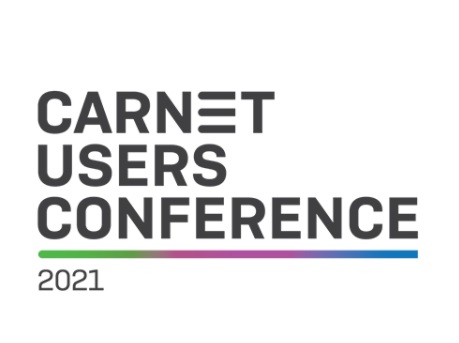 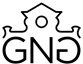 KontaktMaja Hoićmaja.hoic@gmail.com
Gimnazija Nova Gradiška
knjiznicagng@gmail.com
ured@gimnazija-nova-gradiska.skole.hr
GIMNAZIJA NOVA GRADIŠKA
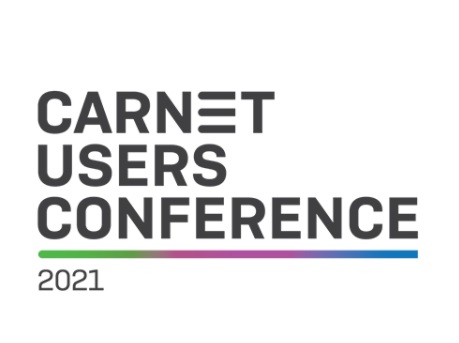 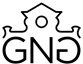 GIMNAZIJA NOVA GRADIŠKA